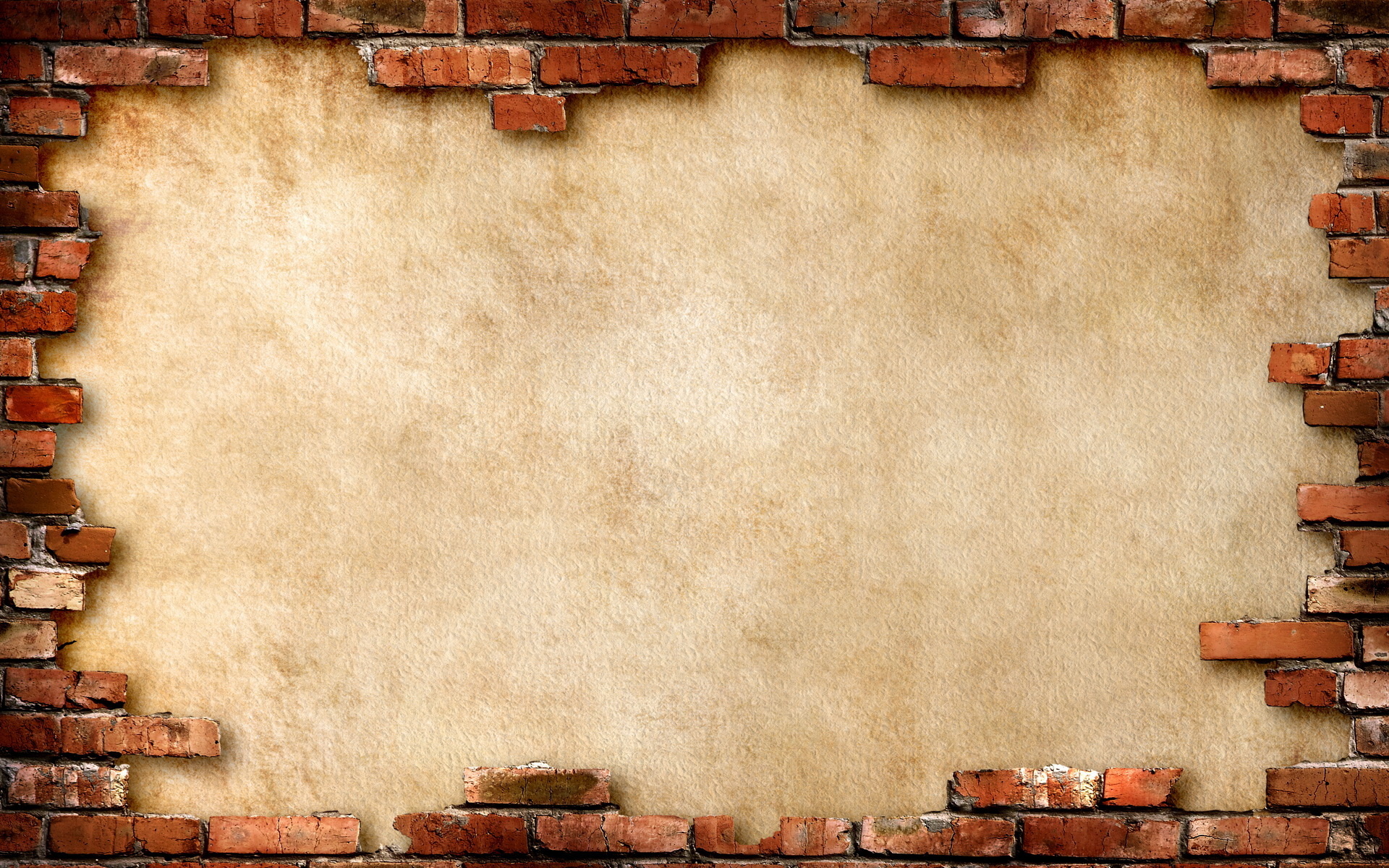 Консультация для родителей
Игры 
в которые играем дома
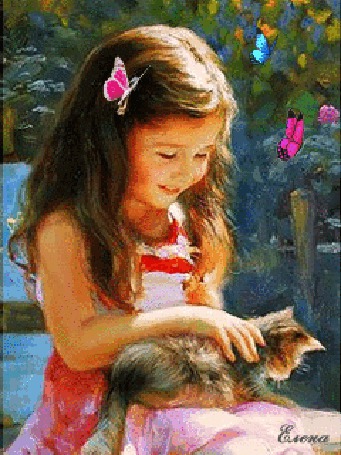 Воспитатель: Чубшвец А.А.
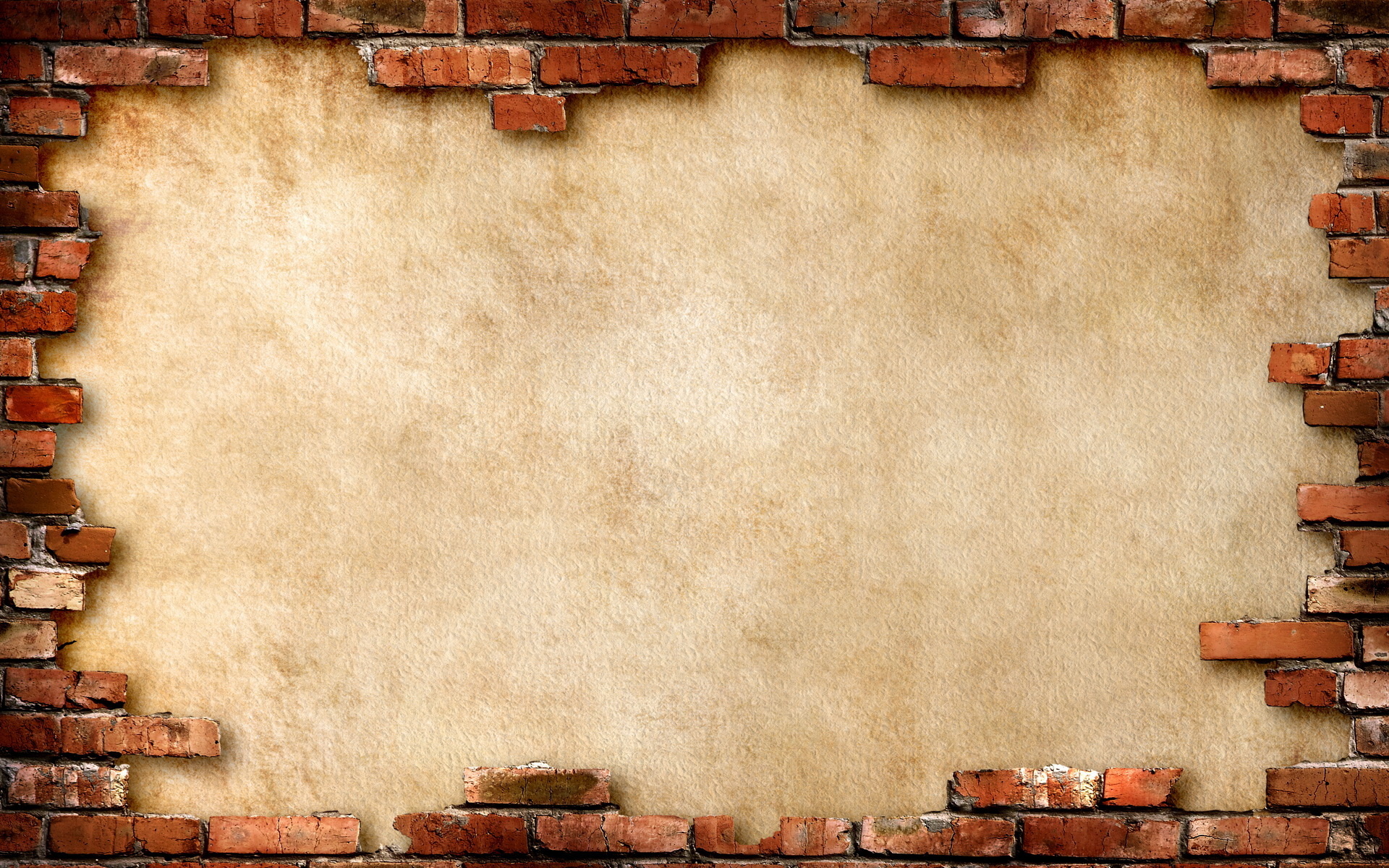 «Игра имеет важное значение в жизни ребенка...Каков ребенок в игре, таким во многом он будет в работе, когда вырастет.Поэтому воспитание будущего деятеля происходит прежде всего в игре»                                  А. С. Макаренко
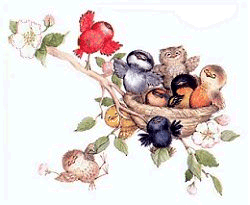 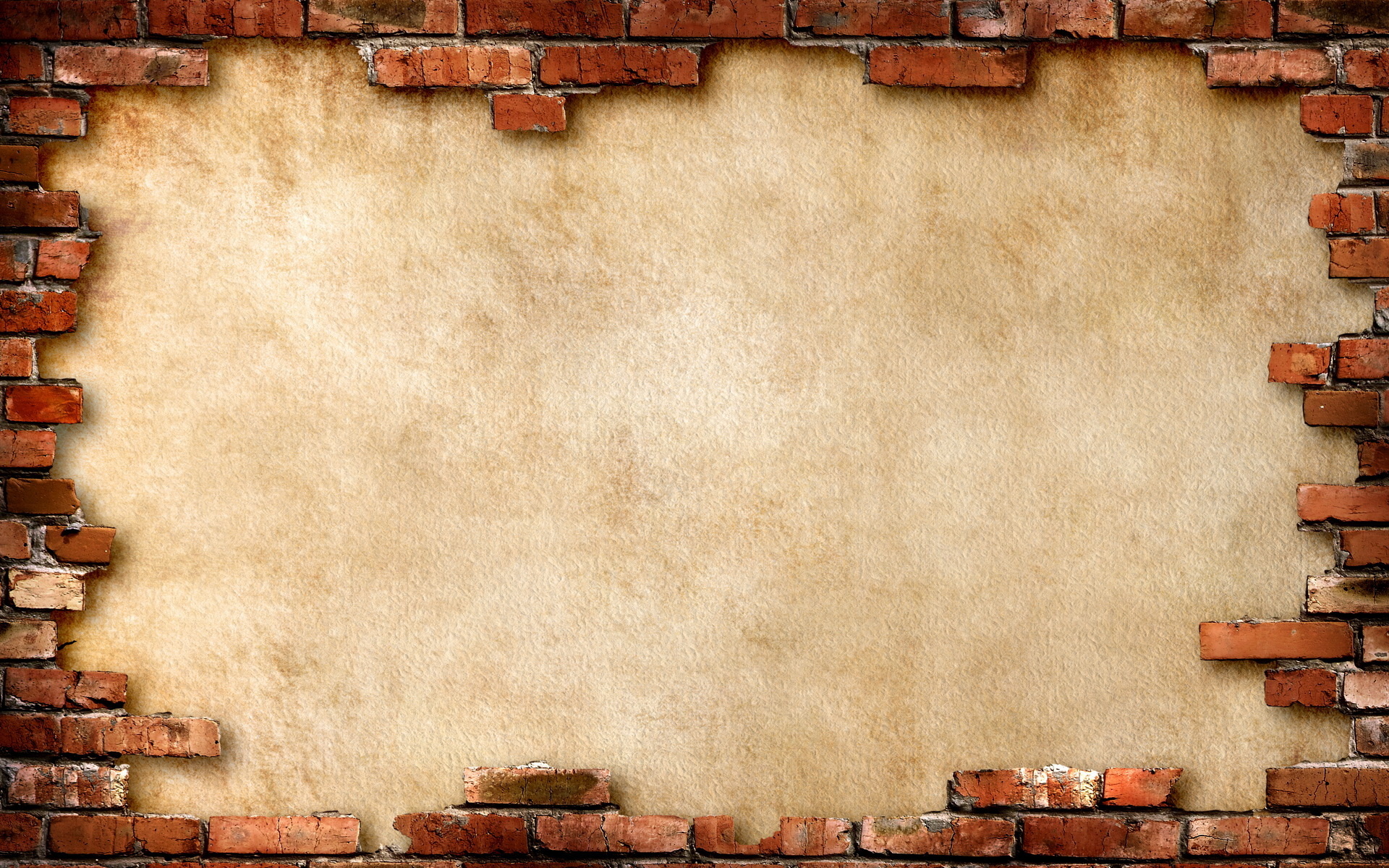 «Четвертый  лишний»
Цель: Развитие памяти , внимания , логического  мышления.
Ход игры: 
Покажите ребенку карточку. Нужно попросить ребенка найти « лишнего » на картинке.
 Т.е. ту которая не сочетается  с другими по каким либо признакам, и попросите его объяснить, почему он так думает.
 Если у ребенка возникают затруднения  задайте ему наводящие вопросы. Дидактическую игру  можно усложнять . 
Пусть  ребенок придумывает замену для « Лишней картинки »
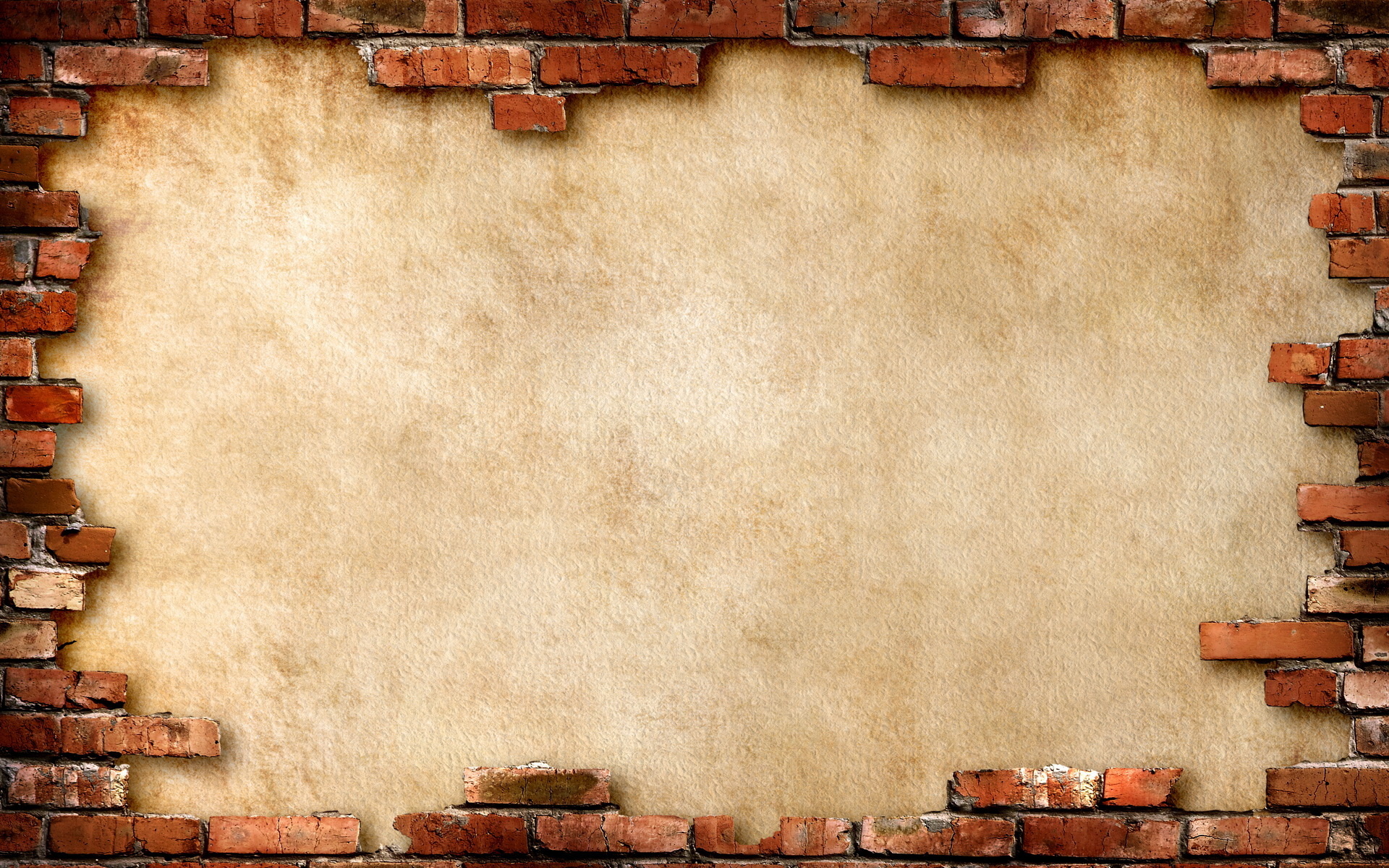 « Моя квартира »
Цели: 
1  Формирование знания детей о характерных предметах , обстановки квартиры.
2  Учиться правильно, выбирать картинку с предметом  обстановки для выбранной части квартиры.
3  Развитие мышления, памяти, сообразительности , умения   объяснить  свои действия.
 
Правила игры: 
В игре участвуем до 7 детей. Ведущий раздает большие карточки  с изображением различных фрагментов квартиры и доставая  из колоды маленькие карточки , называет изображенные на них предметы и выдает игрокам в случаи правильного ответа. Победителем считается тот кто  быстрее закроет пустые клетки на своей большой карточке.
 
Ход игры: 
Дидактическая игра проводится по принципу  лото, во время которой дети моделируют обстановку городской квартиры. Воспитатель раздает  большие карточки  с изображением различных частей квартиры, предварительно объясняя  их функциональное назначение. В дальнейшем он  показывает и называет предметы обстановки квартиры, изображенные на маленькой карточке. Дети  должны правильно определить местоположение в квартире данного предмета и закрыть пустые клетки на своей карточке.
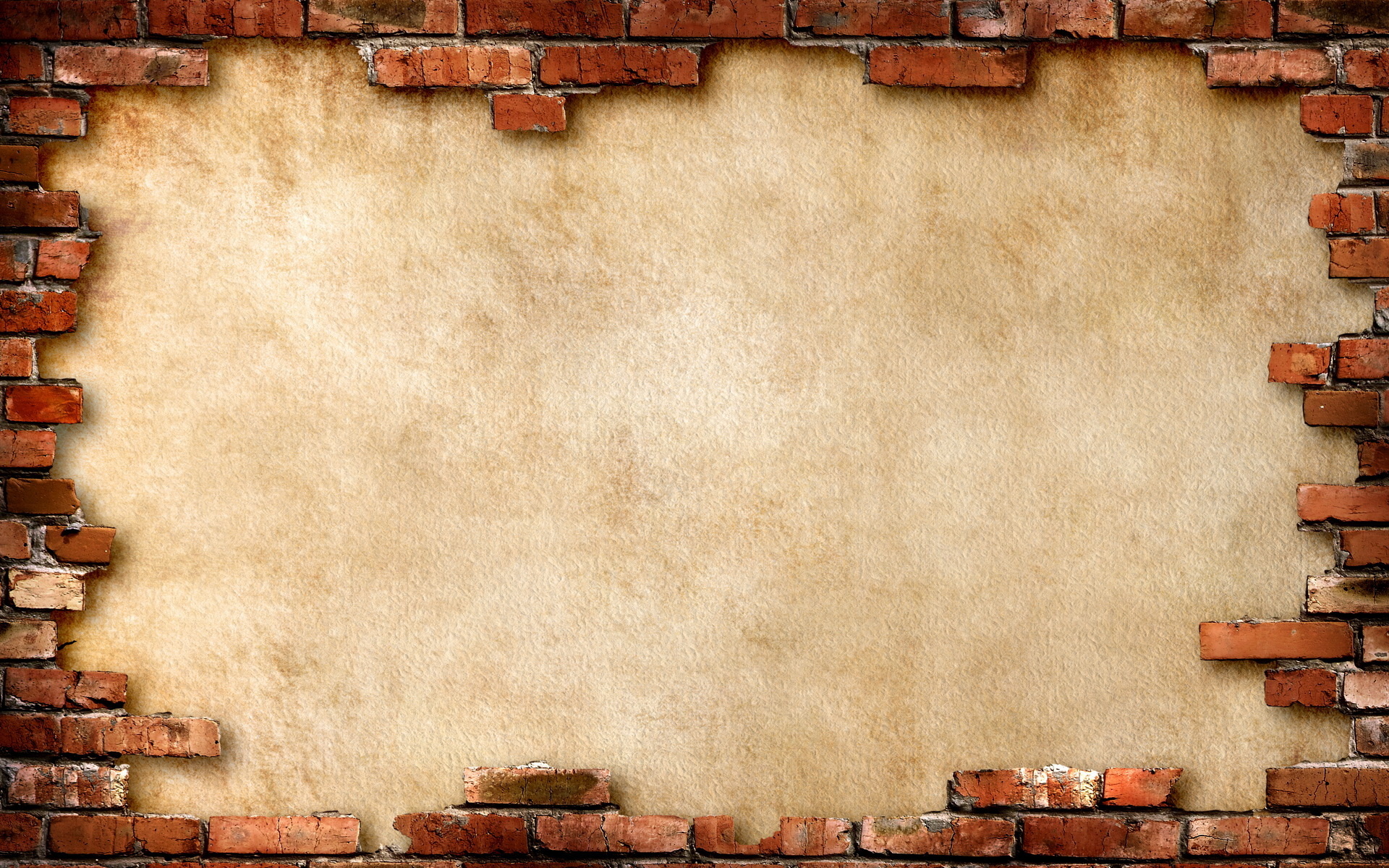 ИГРЫ С ПРЕДМЕТАМИНЕ ОШИБИСЬ!
Дидактическая задача. Упражнять детей в различении пред­метов по материалу; закреплять знания о таких свойствах предметов, как твердый, мягкий, плотный, шероховатый, гладкий, блестящий, матовый.
Игровые правила. Собирать в корзинку предметы одинако­вого качества, рассказывать о свойствах предметов.
Игровые действия. Поиск предметов ведут звенья, они сорев­нуются: кто больше найдет одинаковых по материалу предме­тов, тот и выигрывает. Поиск начинается и заканчивается по сигналу ведущего.
Ход игры. 
Игра начинается с краткой беседы воспитателя с детьми о предметах, которые окружают их в групповой ком­нате.
Воспитатель в процессе беседы уточняет знания детей о том, что  предметов  в  групповой  комнате  много и  все они сделаны из какого-либо материала.
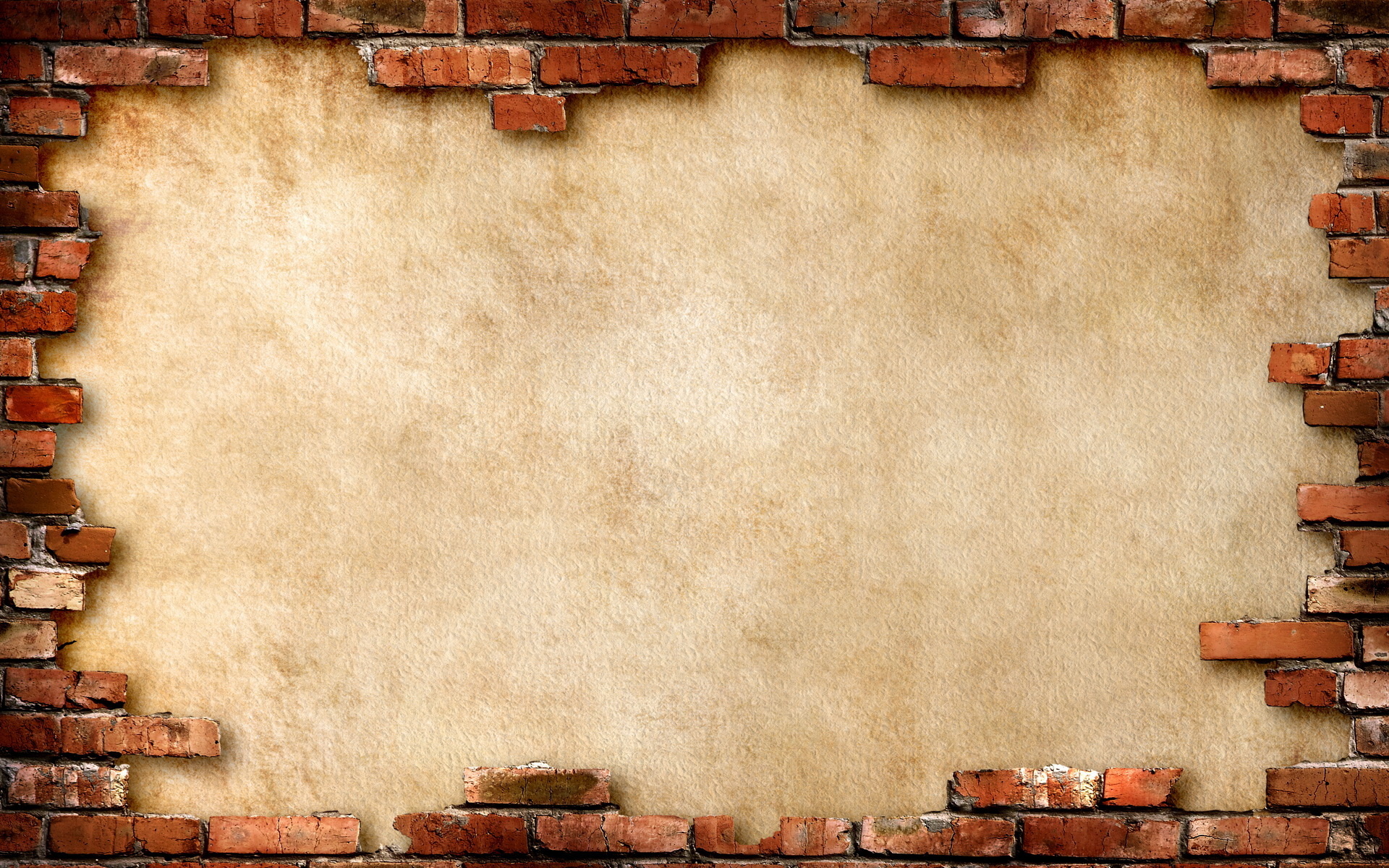 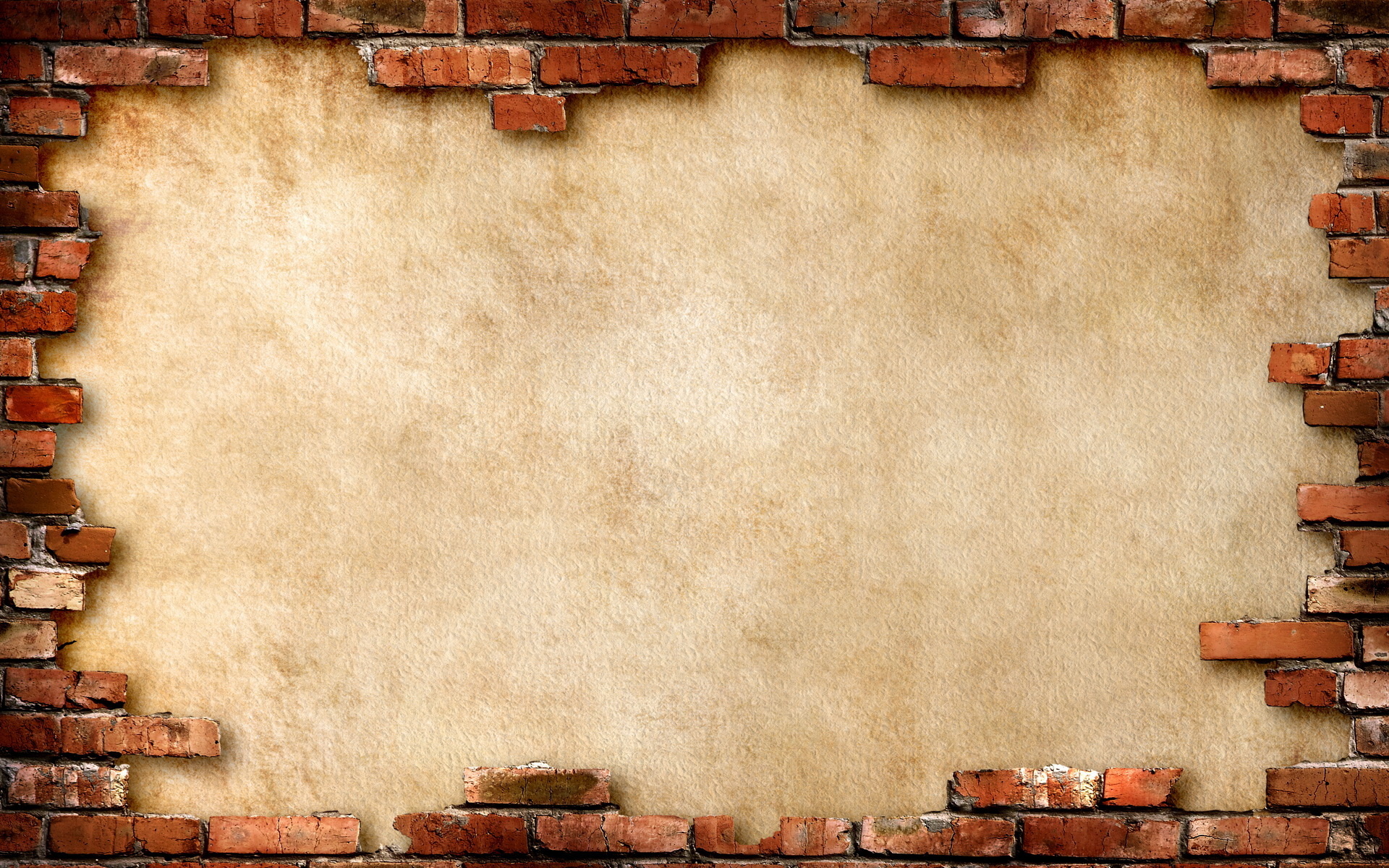 «Обмоталочки»
«Зеркало»
Это народная игра-соревнование, которая интересна и современным детям. Возьмите длинную веревку (не короче пяти метров) и отметьте ее середину узлом. Встаньте с ребенком у разных концов веревки и обвяжите их вокруг пояса. На счет "раз, два, три" начните крутиться на месте, обматывая таким образом себя веревкой. В какой-то момент вы встретитесь. Обратите внимание, у кого на поясе окажется узелок - значит, этот игрок накрутил вокруг себя больше половины веревки. Именно он и считается выигравшим.Примечание. Может быть, вашему ребенку будет интереснее соревноваться в этой игре не с вами, а с другими детьми. Если у вас есть такая возможность, то помогите им организовать "обмоталочки" как соревнование в детской группе. Кстати, у этой игры бывают и другие варианты. Можно наматывать веревку не вокруг пояса, а на запястье руки (только веревка должна быть не слишком толстой). Еще можно наматывать узенькую тесьму (или шнурок) на два карандаша, предварительно закрепив на них концы.
В этой игре один игрок (ребенок) будет зеркалом, то есть будет повторять все движения стоящего напротив взрослого. Водящий делает самые разнообразные движения, то ускоряя, то замедляя темп. Ребенок повторяет их в точности, с такой же скоростью.Примечание. Как известно любому родителю, дети очень любят подражать движениям взрослых, часто имитируют их мимику, походку, действия. В этой игре мы можем воспользоваться их тягой к подражанию, сделав ее полезной для развития скорости движений и внимания ребенка. Чтобы разнообразить эту игру, можно вносить в нее шуточные движения, а также меняться ролями ведущего и игрока в качестве поощрения успехов ребенка.
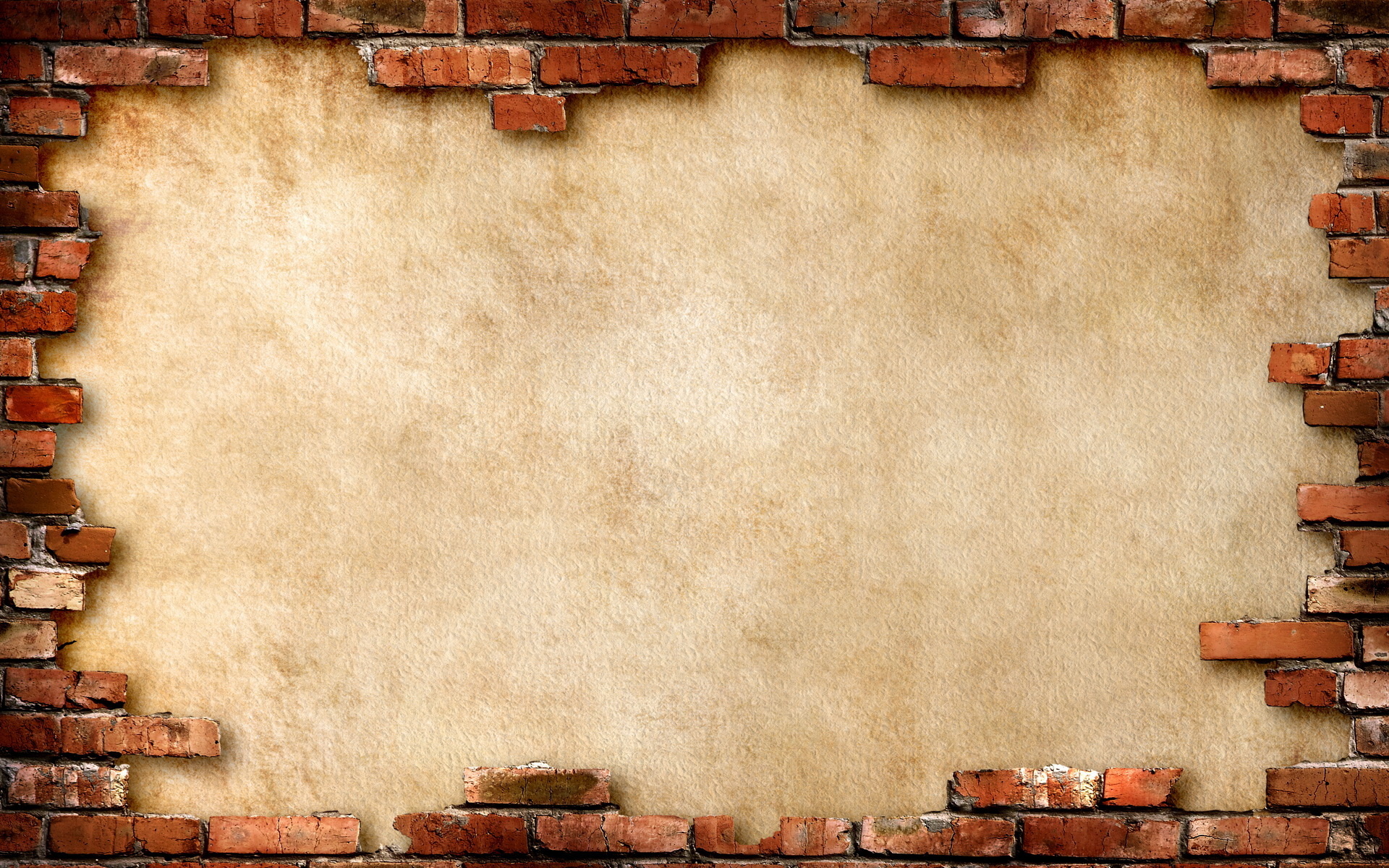 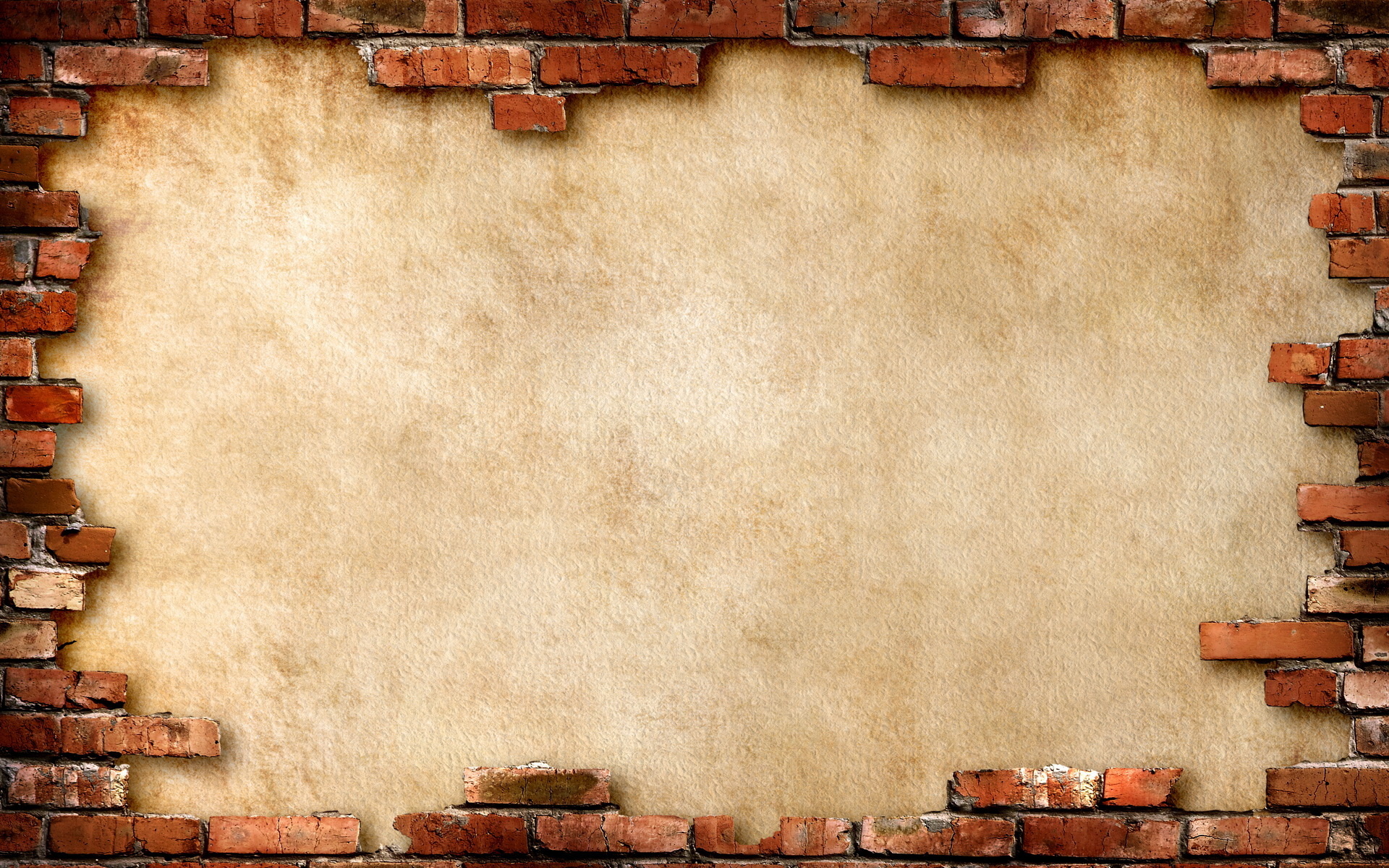 «Обмоталочки»
Это народная игра-соревнование, которая интересна и современным детям. Возьмите длинную веревку (не короче пяти метров) и отметьте ее середину узлом. Встаньте с ребенком у разных концов веревки и обвяжите их вокруг пояса. На счет "раз, два, три" начните крутиться на месте, обматывая таким образом себя веревкой. В какой-то момент вы встретитесь. Обратите внимание, у кого на поясе окажется узелок - значит, этот игрок накрутил вокруг себя больше половины веревки. Именно он и считается выигравшим.Примечание. Может быть, вашему ребенку будет интереснее соревноваться в этой игре не с вами, а с другими детьми. Если у вас есть такая возможность, то помогите им организовать "обмоталочки" как соревнование в детской группе. Кстати, у этой игры бывают и другие варианты. Можно наматывать веревку не вокруг пояса, а на запястье руки (только веревка должна быть не слишком толстой). Еще можно наматывать узенькую тесьму (или шнурок) на два карандаша, предварительно закрепив на них концы.
Спасибо за внимание!